Ενότητα 5Στρατηγική επικοινωνία για Οργανώσεις της Κοινωνίας των Πολιτών (ΟΚτΠ)
Υποενότητα 2: Πλατφόρμες μέσων κοινωνικής δικτύωσης για ΟΚτΠ
Επισκόπηση και μαθησιακοί στόχοι
Επισκόπηση 
Η δύναμη των μέσων κοινωνικής δικτύωσης ως πλατφόρμα επικοινωνίας, προβολής και δέσμευσης είναι αναμφισβήτητη. Για τις Οργανώσεις της Κοινωνίας των Πολιτών (ΟΚτΠ), αυτά τα ψηφιακά εργαλεία μπορούν να χρησιμεύσουν ως ανεκτίμητα περιουσιακά στοιχεία για την προώθηση του σκοπού τους και τη δημιουργία ενός δικτύου υποστήριξης. Αυτή η ενότητα έχει ως στόχο να καθοδηγήσει τις ΟΚτΠ στον εντοπισμό και τη χρήση των πιο σχετικών εργαλείων των μέσων κοινωνικής δικτύωσης, μαζί με την παροχή αξιοποιήσιμων πληροφοριών για την ενίσχυση της στρατηγικής τους στα μέσα κοινωνικής δικτύωσης. 
Μαθησιακά αποτελέσματα
Κατανόηση διαφορετικών πλατφορμών κοινωνικής δικτύωσης
Επιλογή κατάλληλων πλατφορμών 
Ανάπτυξη ελκυστικού περιεχομένου
Δημιουργία και καλλιέργεια μιας διαδικτυακής κοινότητας
Εφαρμογή εκστρατειών συγκέντρωσης πόρων και ευαισθητοποίησης
Ανάλυση απόδοσης των κοινωνικών μέσων ενημέρωσης
Πλατφόρμες κοινωνικής δικτύωσης - Επισκόπηση
Εάν δεν το έχετε ήδη κάνει, συνιστάται ιδιαίτερα η ενσωμάτωση των μέσων κοινωνικής δικτύωσης στο στρατηγικό σας σχέδιο επικοινωνίας. Οι βασικές δραστηριότητες για τους οργανισμούς περιλαμβάνουν την ανταλλαγή εργασίας, την αφήγηση ιστοριών, τη διεξαγωγή έρευνας αγοράς, την οικοδόμηση σχέσεων και την παροχή εξυπηρέτησης πελατών.
Χρησιμοποιώντας τα μέσα κοινωνικής δικτύωσης, οι οργανισμοί μπορούν να επεκτείνουν την εμβέλειά τους σε ένα ευρύτερο κοινό, να δημιουργήσουν συνδέσεις με τους πελάτες και να αποκτήσουν πολύτιμες πληροφορίες σχετικά με τις ανάγκες και τις προτιμήσεις των πελατών. Επιπλέον, επιτρέπουν την εξατομικευμένη επικοινωνία με το κοινό, οδηγώντας σε αυξημένη αφοσίωση και ικανοποίηση των πελατών.
Τα μέσα κοινωνικής δικτύωσης προσφέρουν επίσης ευκαιρίες για τους οργανισμούς να ενισχύσουν την αναγνωρισιμότητα του εμπορικού σήματος και να καλλιεργήσουν μια θετική δημόσια εικόνα. Μπορούν να αξιοποιηθούν για την ευαισθητοποίηση σχετικά με εκστρατείες, εκδηλώσεις και προωθητικές ενέργειες. Επιπλέον, διευκολύνουν τη συνεργασία και την ανταλλαγή ιδεών, επιτρέποντας στους οργανισμούς να αξιοποιήσουν τη συλλογική νοημοσύνη του κοινού τους και να βελτιώσουν την αποδοτικότητα.
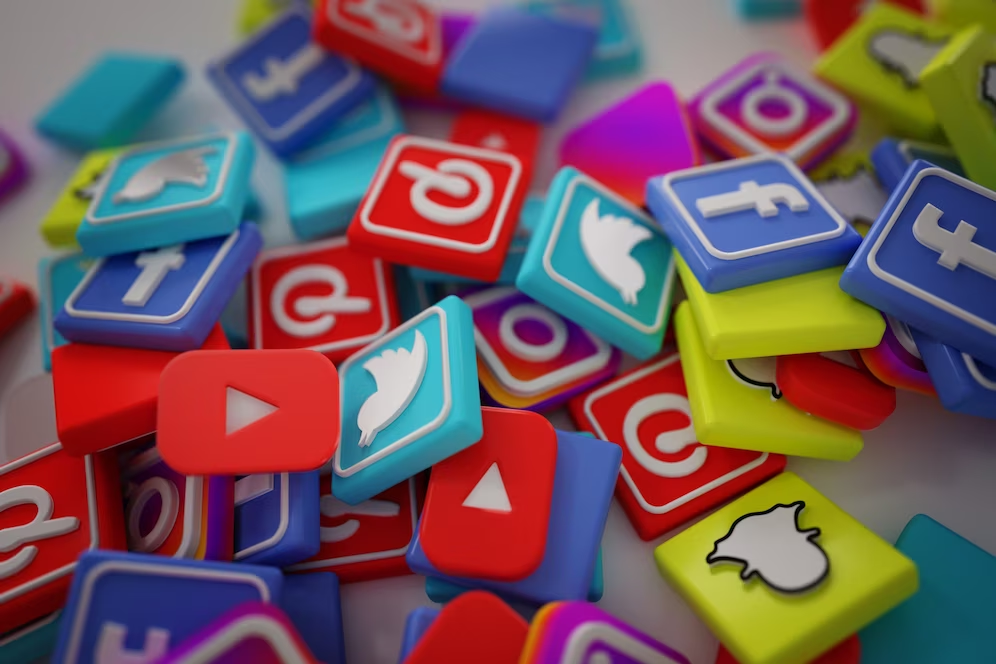 [Speaker Notes: Πηγή εικόνας: <a href="https://www.freepik.com/free-photo/pile-3d-popular-social-media-logos_1191374.htm#query=social%20media&position=2&from_view=search&track=ais">Εικόνα από natanaelginting</a> στο Freepik]
Εντοπισμός των πιο σχετικών πλατφορμών κοινωνικής δικτύωσης
Ο προσδιορισμός των πιο κατάλληλων πλατφορμών κοινωνικής δικτύωσης εξαρτάται από διάφορους παράγοντες, όπως το κοινό-στόχο σας, τους στόχους σας και τα οφέλη που προσφέρει κάθε πλατφόρμα. Ακολουθούν ορισμένες δημοφιλείς πλατφόρμες κοινωνικής δικτύωσης και τα βασικά χαρακτηριστικά τους:
Facebook: Με πάνω από 2,8 δισεκατομμύρια ενεργούς χρήστες σε μηνιαία βάση, το Facebook παραμένει μία από τις μεγαλύτερες πλατφόρμες κοινωνικής δικτύωσης. Προσελκύει μια ποικίλη βάση χρηστών από διαφορετικές ηλικιακές ομάδες και ενδιαφέροντα. Το Facebook παρέχει ένα ευρύ φάσμα διαφημιστικών επιλογών, δυνατότητες στόχευσης και λεπτομερή αναλυτικά στοιχεία.
Instagram: Γνωστό για το οπτικά εστιασμένο περιεχόμενό του, το Instagram είναι ιδιαίτερα δημοφιλές στο νεανικό κοινό, αν και η βάση των χρηστών του διευρύνεται. Προσφέρει ευκαιρίες για την ανταλλαγή φωτογραφιών, βίντεο και ιστοριών. Οι διαφημιστικές επιλογές του Instagram περιλαμβάνουν διαφημίσεις φωτογραφιών, διαφημίσεις βίντεο, διαφημίσεις καρουσέλ και συνεργασίες με influencer.
Twitter: Το Twitter είναι μια πλατφόρμα microblogging όπου οι χρήστες μπορούν να μοιράζονται σύντομα μηνύματα που ονομάζονται tweets. Χρησιμοποιείται συχνά για ενημερώσεις σε πραγματικό χρόνο, ειδήσεις και συζητήσεις. Το Twitter μπορεί να είναι αποτελεσματικό για την προσέγγιση ενός ευρέος κοινού, τη συμμετοχή σε συζητήσεις και την παρακολούθηση των τάσεων και του κλίματος.
Εντοπισμός των πιο σχετικών πλατφορμών κοινωνικής δικτύωσης
LinkedIn: Ως πλατφόρμα επαγγελματικής δικτύωσης, το LinkedIn απευθύνεται σε επιχειρήσεις, επαγγελματίες και άτομα που αναζητούν εργασία. Είναι ιδανικό για μάρκετινγκ, προσλήψεις και βιομηχανική δικτύωση. Το LinkedIn προσφέρει επιλογές διαφήμισης, όπως χορηγούμενο περιεχόμενο, διαφημίσεις προβολής και μηνύματα InMail.
YouTube: Ως η μεγαλύτερη πλατφόρμα κοινής χρήσης βίντεο, το YouTube έχει δισεκατομμύρια χρήστες και προσφέρει μεγάλη εμβέλεια. Είναι αποτελεσματικό για περιεχόμενο που βασίζεται σε βίντεο, σεμινάρια, κριτικές προϊόντων και ψυχαγωγία. Η διαφήμιση στο YouTube περιλαμβάνει διαφημίσεις pre-roll, χορηγούμενα βίντεο και διαφημίσεις προβολής.
TikTok: Το TikTok είναι μια πλατφόρμα βίντεο μικρής διάρκειας με κυρίως νεανική βάση χρηστών. Είναι γνωστό για τις ιογενείς προκλήσεις, τους χορούς και το δημιουργικό του περιεχόμενο. Οι διαφημιστικές επιλογές του TikTok περιλαμβάνουν διαφημίσεις εντός της ροής, επώνυμα εφέ και συνεργασίες με influencers.
Pinterest: Το Pinterest είναι μια πλατφόρμα οπτικής ανακάλυψης όπου οι χρήστες μπορούν να βρίσκουν και να αποθηκεύουν ιδέες. Είναι δημοφιλές για τη μόδα, τη διακόσμηση σπιτιού, τις συνταγές και τα έργα DIY. Η διαφήμιση του Pinterest διαθέτει προωθούμενες καρφίτσες, διαφημίσεις αγορών και εξατομικευμένες συστάσεις.
.
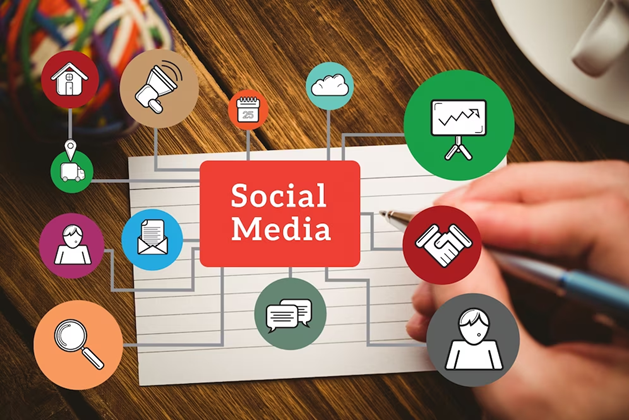 [Speaker Notes: Πηγή εικόνας: <a href="https://www.freepik.com/free-photo/diagram-social-media-s-elements_902889.htm#query=social%20media%20consistency&position=3&from_view=search&track=ais">Εικόνα από creativeart</a> στο Freepik]
Εντοπισμός των πιο σχετικών πλατφορμών κοινωνικής δικτύωσης
LinkedIn: Ως πλατφόρμα επαγγελματικής δικτύωσης, το LinkedIn απευθύνεται σε επιχειρήσεις, επαγγελματίες και άτομα που αναζητούν εργασία. Είναι ιδανικό για μάρκετινγκ B2B, προσλήψεις και βιομηχανική δικτύωση. Το LinkedIn προσφέρει επιλογές διαφήμισης, όπως χορηγούμενο περιεχόμενο, διαφημίσεις προβολής και μηνύματα InMail.
YouTube: Η μεγαλύτερη πλατφόρμα κοινής χρήσης βίντεο, το YouTube έχει δισεκατομμύρια χρήστες και προσφέρει μεγάλη εμβέλεια. Είναι αποτελεσματικό για περιεχόμενο που βασίζεται σε βίντεο, σεμινάρια, κριτικές προϊόντων και ψυχαγωγία. Η διαφήμιση στο YouTube περιλαμβάνει διαφημίσεις pre-roll, χορηγούμενα βίντεο και διαφημίσεις προβολής.
TikTok: Το TikTok είναι μια πλατφόρμα βίντεο μικρής διάρκειας με κυρίως νεανική βάση χρηστών. Είναι γνωστό για τις ιογενείς προκλήσεις, τους χορούς και το δημιουργικό του περιεχόμενο. Οι διαφημιστικές επιλογές του TikTok περιλαμβάνουν διαφημίσεις εντός της ροής, επώνυμα εφέ και συνεργασίες με influencers.
Pinterest: Το Pinterest είναι μια πλατφόρμα οπτικής ανακάλυψης όπου οι χρήστες μπορούν να βρίσκουν και να αποθηκεύουν ιδέες. Είναι δημοφιλές για τη μόδα, τη διακόσμηση σπιτιού, τις συνταγές και τα έργα DIY. Η διαφήμιση του Pinterest διαθέτει προωθούμενες καρφίτσες, διαφημίσεις αγορών και εξατομικευμένες συστάσεις.
.
Χρησιμοποιείτε τα μέσα κοινωνικής δικτύωσης για τους σκοπούς 
του οργανισμού σας;
Τι χρησιμοποιείτε και γιατί;
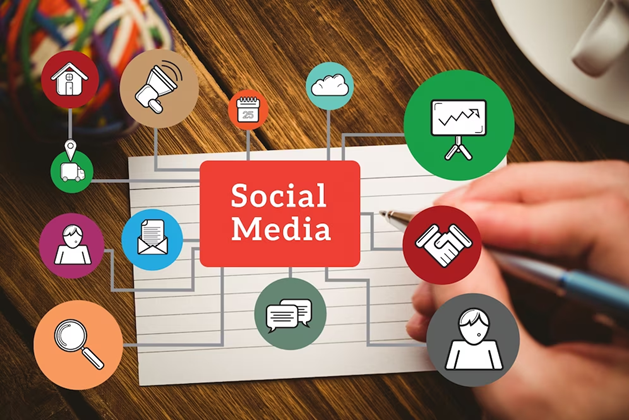 [Speaker Notes: Πηγή εικόνας: <a href="https://www.freepik.com/free-photo/diagram-social-media-s-elements_902889.htm#query=social%20media%20consistency&position=3&from_view=search&track=ais">Εικόνα από creativeart</a> στο Freepik]
Τι στυλ/τόνο/φωνή πρέπει να χρησιμοποιήσετε;
Αυτή η συνέπεια δημιουργεί μια αίσθηση συνέχειας και αξιοπιστίας, βοηθώντας στη διαμόρφωση μιας ξεχωριστής ταυτότητας του εμπορικού σήματος. Επιπλέον, η μετάδοση ενός συνεπούς μηνύματος και οράματος συμβάλλει στην ενίσχυση του δεσμού με το κοινό σας.
Η συνέπεια είναι το κλειδί στη διαχείριση των μέσων κοινωνικής δικτύωσης. Είναι ζωτικής σημασίας να υποστηρίζετε μια συγκεκριμένη προσωπικότητα της μάρκας και να διατηρείτε ένα συνεπές ύφος και στυλ γραφής σε όλες τις πλατφόρμες.
Τι στυλ/τόνο/φωνή πρέπει να χρησιμοποιήσετε; Οφέλη της συνέπειας
Τι στυλ/τόνο/φωνή πρέπει να χρησιμοποιήσετε; Οφέλη της συνέπειας
Ποιος θα μετρήσει την επιτυχία σας;
Η αξιολόγηση της επιτυχίας σας στις πλατφόρμες κοινωνικής δικτύωσης περιλαμβάνει συχνά τη χρήση εργαλείων ανάλυσης. Αυτά μπορούν να σας βοηθήσουν να καθοδηγήσετε τι δημοσιεύετε, πώς εμπλέκεστε με το κοινό και πώς βελτιστοποιείτε το περιεχόμενό σας. Ακολουθούν περισσότερα σχετικά με αυτό:
Η αξιοποίηση των αναλυτικών στοιχείων των μέσων κοινωνικής δικτύωσης μπορεί να αποτελέσει ένα ισχυρό εργαλείο για την κατανόηση και τη βελτίωση των στρατηγικών σας για τις αναρτήσεις. Παράλληλα, οι μέθοδοι εξατομίκευσης μπορούν να χρησιμοποιηθούν για να προσαρμόσετε το περιεχόμενό σας σε συγκεκριμένα τμήματα του κοινού, ενισχύοντας τον αντίκτυπο και την απήχηση των μηνυμάτων σας.
Εξετάζοντας προσεκτικά τα στατιστικά στοιχεία από τους λογαριασμούς σας στα μέσα κοινωνικής δικτύωσης, μπορείτε να αντλήσετε πληροφορίες σχετικά με το ποιοι τύποι περιεχομένου παράγουν τις καλύτερες επιδόσεις και προσελκύουν τη συμμετοχή. Τα δεδομένα αυτά μπορούν επίσης να βοηθήσουν στον εντοπισμό συγκεκριμένων τμημάτων κοινού που είναι πιο πιθανό να αλληλεπιδράσουν με το περιεχόμενό σας. Επιπλέον, εξατομικεύοντας το περιεχόμενό σας, μπορείτε να δημιουργήσετε ισχυρότερες σχέσεις με τους οπαδούς σας, προωθώντας μεγαλύτερη δέσμευση και αποδίδοντας ανώτερα αποτελέσματα.
Η ολοκληρωμένη κατανόηση των οπαδών σας, συμπεριλαμβανομένων των δημογραφικών στοιχείων και των ενδιαφερόντων τους, σας επιτρέπει να προσαρμόζετε περιεχόμενο που έχει βαθιά απήχηση σε αυτούς. Η παρακολούθηση των αναρτήσεων που προσελκύουν τις περισσότερες προβολές και αλληλεπιδράσεις μπορεί να καθοδηγήσει τη στρατηγική περιεχομένου σας. Αυτή η προσέγγιση με βάση τα δεδομένα μπορεί να οδηγήσει στη δημιουργία περιεχομένου με το οποίο το κοινό σας είναι πιο πρόθυμο να ασχοληθεί, ενισχύοντας την αποτελεσματικότητα των προσπαθειών σας στα μέσα κοινωνικής δικτύωσης.
Αναστοχασμός: 
Πώς μετράται η επιτυχία στη σφαίρα των μέσων κοινωνικής δικτύωσης;
Ποιος θα μετρήσει την επιτυχία σας;
Η αξιολόγηση της επιτυχίας σας στις πλατφόρμες κοινωνικής δικτύωσης περιλαμβάνει συχνά τη χρήση εργαλείων ανάλυσης. Αυτά μπορούν να σας βοηθήσουν να καθοδηγήσετε τι δημοσιεύετε, πώς εμπλέκεστε με το κοινό και πώς βελτιστοποιείτε το περιεχόμενό σας. Ακολουθούν περισσότερα σχετικά με αυτό:
Η αξιοποίηση της ανάλυσης των κοινωνικών μέσων ενημέρωσης μπορεί να αποτελέσει ένα ισχυρό εργαλείο για την κατανόηση και τη βελτίωση των στρατηγικών σας για τις αναρτήσεις. Παράλληλα, οι μέθοδοι εξατομίκευσης μπορούν να χρησιμοποιηθούν για να προσαρμόσετε το περιεχόμενό σας σε συγκεκριμένα τμήματα του κοινού, ενισχύοντας τον αντίκτυπο και την απήχηση των μηνυμάτων σας.
Εξετάζοντας προσεκτικά τα στατιστικά στοιχεία από τους λογαριασμούς σας στα μέσα κοινωνικής δικτύωσης, μπορείτε να αντλήσετε πληροφορίες σχετικά με το ποιοι τύποι περιεχομένου παράγουν τις καλύτερες επιδόσεις και προσελκύουν τη συμμετοχή. Τα δεδομένα αυτά μπορούν επίσης να βοηθήσουν στον εντοπισμό συγκεκριμένων τμημάτων κοινού που είναι πιο πιθανό να αλληλεπιδράσουν με το περιεχόμενό σας. Επιπλέον, εξατομικεύοντας το περιεχόμενό σας, μπορείτε να δημιουργήσετε ισχυρότερες σχέσεις με τους οπαδούς σας, προωθώντας μεγαλύτερη δέσμευση και αποδίδοντας ανώτερα αποτελέσματα.
Η ολοκληρωμένη κατανόηση των οπαδών σας, συμπεριλαμβανομένων των δημογραφικών στοιχείων και των ενδιαφερόντων τους, σας επιτρέπει να προσαρμόζετε περιεχόμενο που έχει βαθιά απήχηση σε αυτούς. Η παρακολούθηση των αναρτήσεων που προσελκύουν τις περισσότερες προβολές και αλληλεπιδράσεις μπορεί να καθοδηγήσει τη στρατηγική περιεχομένου σας. Αυτή η προσέγγιση με βάση τα δεδομένα μπορεί να οδηγήσει στη δημιουργία περιεχομένου με το οποίο το κοινό σας είναι πιο πρόθυμο να ασχοληθεί, ενισχύοντας την αποτελεσματικότητα των προσπαθειών σας στα μέσα κοινωνικής δικτύωσης.
Λίστα ελέγχου κοινωνικών μέσων
Απάντηση σε όλους: Η απάντηση σε σχόλια και μηνύματα είναι ζωτικής σημασίας για τη διατήρηση της δέσμευσης και την καλλιέργεια σχέσεων με το κοινό σας.
Ελέγξτε τις αναφορές σας: Παρακολουθήστε πού και πώς γίνεται λόγος για τη μάρκα σας. Απαντήστε ή εμπλακείτε όπου χρειάζεται.
Παρακολούθηση των μέσων κοινωνικής δικτύωσης για λέξεις-κλειδιά και φράσεις: Χρησιμοποιήστε εργαλεία κοινωνικής παρακολούθησης για την παρακολούθηση λέξεων-κλειδιών που σχετίζονται με το εμπορικό σήμα ή τον κλάδο, βοηθώντας σας να παραμείνετε στην κορυφή των τάσεων και των συζητήσεων.
Προγραμματίστε τις ενημερώσεις σας για την επόμενη ημέρα: Ο προγραμματισμός των αναρτήσεων εκ των προτέρων μπορεί να σας βοηθήσει να διατηρήσετε ένα συνεπές πρόγραμμα αναρτήσεων.
Ελέγξτε άλλα προφίλ στα μέσα κοινωνικής δικτύωσης: Παρακολουθήστε τους ανταγωνιστές και τους ηγέτες του κλάδου για έμπνευση και ενημέρωση σχετικά με τις τρέχουσες τάσεις.
Εβδομαδιαίος έλεγχος στόχων: Αναθεωρήστε και προσαρμόστε τακτικά τους στόχους σας για να διασφαλίσετε ότι η στρατηγική σας παραμένει αποτελεσματική και σχετική.
Ενημερώστε τις διαφημίσεις σας στα μέσα κοινωνικής δικτύωσης: Αναθεωρήστε και ενημερώστε τακτικά τις διαφημιστικές σας καμπάνιες για να διασφαλίσετε ότι εξακολουθούν να είναι σχετικές και αποτελεσματικές.
Επιμεληθείτε περιεχόμενο για να το μοιραστείτε: Η κοινοποίηση σχετικού περιεχομένου τρίτων μπορεί να προσφέρει πρόσθετη αξία στο κοινό σας και να συμπληρώσει το πρωτότυπο περιεχόμενό σας.
Προάσπιση: Κάντε το εύκολο για την ομάδα σας να το μοιραστεί: Ενθαρρύνετε την ομάδα σας να μοιράζεται και να ασχολείται με το περιεχόμενο της μάρκας σας για να αυξήσετε την εμβέλεια.
Ακολουθήστε πίσω αυτούς που σας ακολουθούν: Είναι ένας τρόπος να δείξετε την εκτίμησή σας στο κοινό σας και μπορεί να βοηθήσει στην αύξηση της βάσης των οπαδών σας.
Ελέγξτε τα στατιστικά σας: Ελέγχετε τακτικά τα αναλυτικά σας στοιχεία για να καταλάβετε τι λειτουργεί και να ενημερώνετε για μελλοντικές στρατηγικές.
Συνεργαστείτε με τους Influencers: Η συνεργασία ή η εμπλοκή με φορείς επιρροής μπορεί να επεκτείνει την εμβέλειά σας και να ενισχύσει την αξιοπιστία της μάρκας σας.
Συνεργασία με τους εταίρους: Αλληλεπιδράστε τακτικά με τους επιχειρηματικούς σας εταίρους στα μέσα κοινωνικής δικτύωσης για να ενισχύσετε τις σχέσεις σας και να προσεγγίσετε ενδεχομένως ένα ευρύτερο κοινό.
TWITTER
Επισκόπηση
Το Twitter είναι μια διαδικτυακή πλατφόρμα για μικρο-blogging και παγκόσμια ανταλλαγή πληροφοριών.
Οι χρήστες μπορούν να μοιράζονται ειδήσεις, βίντεο και φωτογραφίες σε πραγματικό χρόνο.
Το όριο χαρακτήρων για τα tweets είναι 280.
Χρησιμοποιείται για σύντομα σχόλια, επικοινωνία με άλλους και ενημέρωση.
Οι οργανισμοί χρησιμοποιούν το Twitter για γρήγορη επικοινωνία και δημιουργία συνδέσεων.
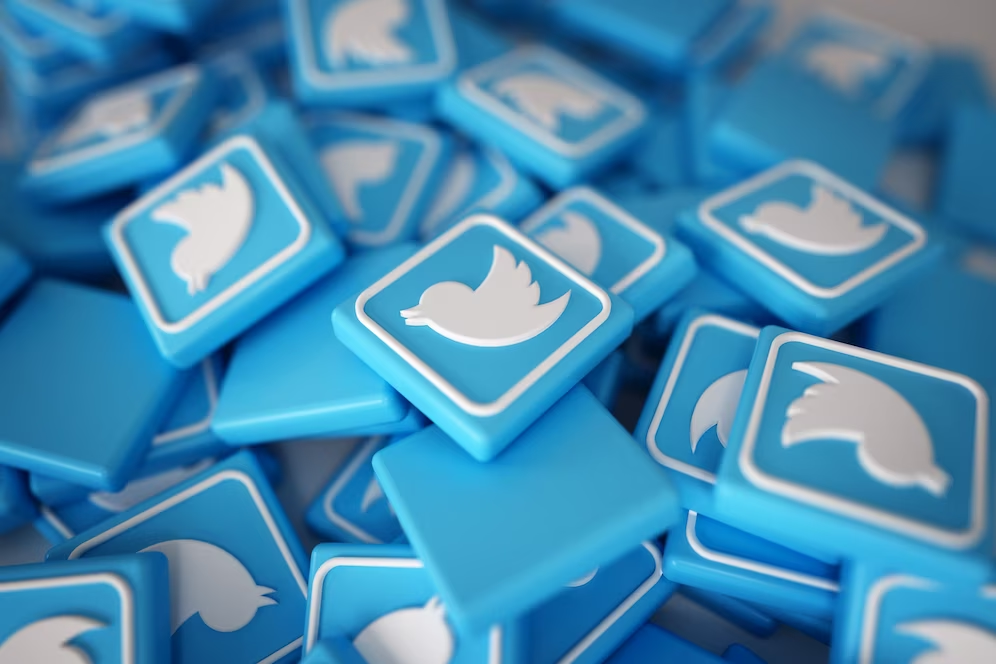 [Speaker Notes: Πηγή εικόνας: <a href="https://www.freepik.com/free-photo/pile-3d-twitter-logos_1191372.htm#query=twitter&position=0&from_view=search&track=sph">Εικόνα από natanaelginting</a> στο Freepik]
TWITTER
Συμβουλές για αποτελεσματική χρήση του Twitter
Θέστε όρια στη συμμετοχή για υγιείς συνήθειες στα μέσα κοινωνικής δικτύωσης.
Διατηρήστε το βιογραφικό σας ενημερωμένο για να προσελκύσετε οπαδούς.
Ακολουθήστε σημαίνοντα πρόσωπα στον τομέα σας για προβολή.
Χρησιμοποιήστε το "@" για να στείλετε άμεσα μηνύματα και να δώσετε τα εύσημα σε άλλους.

Κατανόηση των Hashtags
Τα hashtags συμβολίζονται με "#" και χρησιμοποιούνται για την παρακολούθηση των θεμάτων που βρίσκονται σε εξέλιξη.
Μπορεί να συμπεριληφθεί οπουδήποτε σε ένα tweet.
Ιστοσελίδες όπως η tagdef.com, η hashtags.org και το κέντρο βοήθειας του Twitter παρέχουν πληροφορίες.
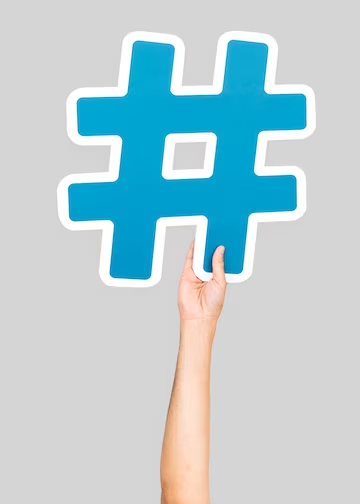 [Speaker Notes: Πηγή εικόνας: <a href="https://www.freepik.com/free-photo/hand-holding-hashtag-symbol_3476877.htm#query=twitter%20hashtag&position=2&from_view=search&track=ais">Εικόνα από rawpixel.com</a> στο Freepik]
TWITTER
Διαχείριση ορίου χαρακτήρων και στατιστικά στοιχεία 
Το Twitter επέκτεινε το όριο χαρακτήρων σε 280, αλλά εστιάζει στην ποιότητα του περιεχομένου.
Το Twitter Analytics παρέχει μετρήσεις δέσμευσης.
Η φόρτωση πολυμέσων ενισχύει το περιεχόμενο.
Το κέντρο βοήθειας προσφέρει καθοδήγηση σχετικά με τις μορφές μέσων.
Εργαλεία για τη διαχείριση του Twitter
Για τη δημιουργία λογαριασμού και τη βελτιστοποίηση της χρήσης της πλατφόρμας: https://help.twitter.com/ 
Για διαφήμιση και μάρκετινγκ: https://business.twitter.com/ 
Δείτε το blog του Twitter για ενημερώσεις και νέα: https://blog.twitter.com/ 
Χρησιμοποιήστε το Tweetdeck για να προγραμματίσετε tweets, να προσθέσετε φίλτρα, να παρακολουθείτε αναφορές και hashtags και να διαχειρίζεστε απεριόριστους λογαριασμούς: https://tweetdeck.twitter.com/
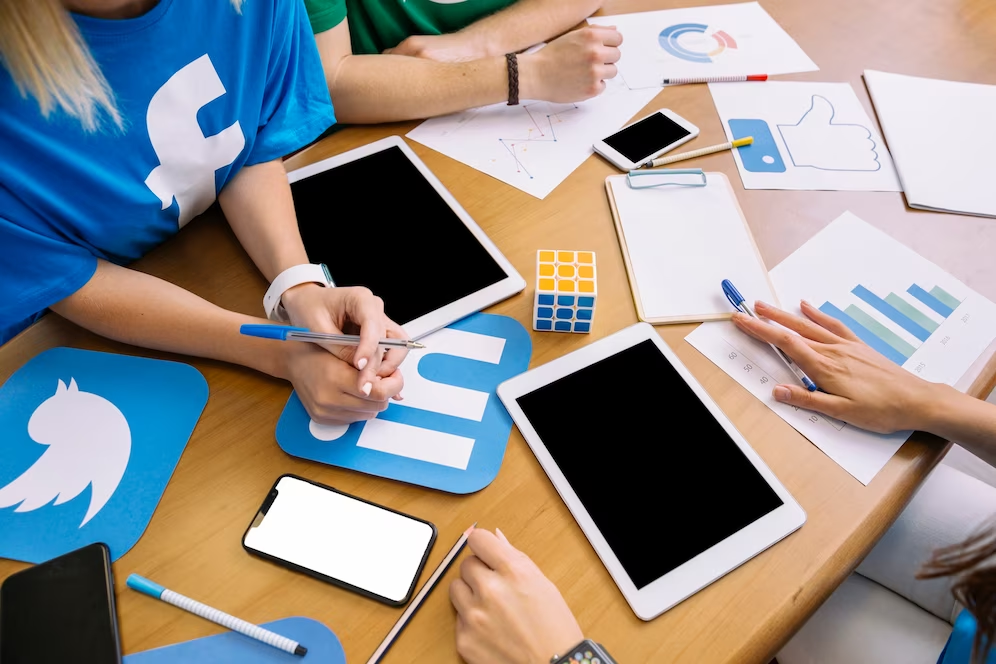 [Speaker Notes: Πηγή εικόνας: >Freepik</a>.]
FACEBOOK
Επισκόπηση 
Το Facebook, το οποίο ιδρύθηκε το 2004 από τον Μαρκ Ζούκερμπεργκ και την ομάδα του, είναι μια ευρέως χρησιμοποιούμενη πλατφόρμα κοινωνικής δικτύωσης που ξεκίνησε ως μέσο σύνδεσης για φοιτητές, αλλά έκτοτε έχει γίνει μια παγκόσμια πλατφόρμα για άτομα από όλα τα υπόβαθρα.
Στο Facebook, οι χρήστες έχουν τη δυνατότητα να δημιουργούν προφίλ, να συνδέονται με φίλους και συγγενείς και να μοιράζονται διάφορες μορφές περιεχομένου, όπως ενημερώσεις, φωτογραφίες και βίντεο. Χρησιμεύει ως εικονικός χώρος για τους ανθρώπους να επικοινωνούν με άλλους και να αλληλεπιδρούν με το περιεχόμενο που δημοσιεύουν, ενισχύοντας τις συνδέσεις και τις κοινότητες.
Ένα σημαντικό χαρακτηριστικό του Facebook είναι η ροή ειδήσεων, η οποία παρουσιάζει μια εξατομικευμένη ροή περιεχομένου με βάση τις συνδέσεις και τα ενδιαφέροντα του χρήστη. Οι χρήστες μπορούν να ασχοληθούν με τις αναρτήσεις κάνοντας like, σχολιάζοντας και κοινοποιώντας τις, επιτρέποντας την αλληλεπίδραση και τη συζήτηση μεταξύ του κύκλου των φίλων και των γνωστών τους.
Στην πορεία ανάπτυξής του, το Facebook έχει επεκτείνει τις υπηρεσίες του μέσω της εξαγοράς άλλων δημοφιλών εφαρμογών και πλατφορμών, όπως το Instagram και το WhatsApp.
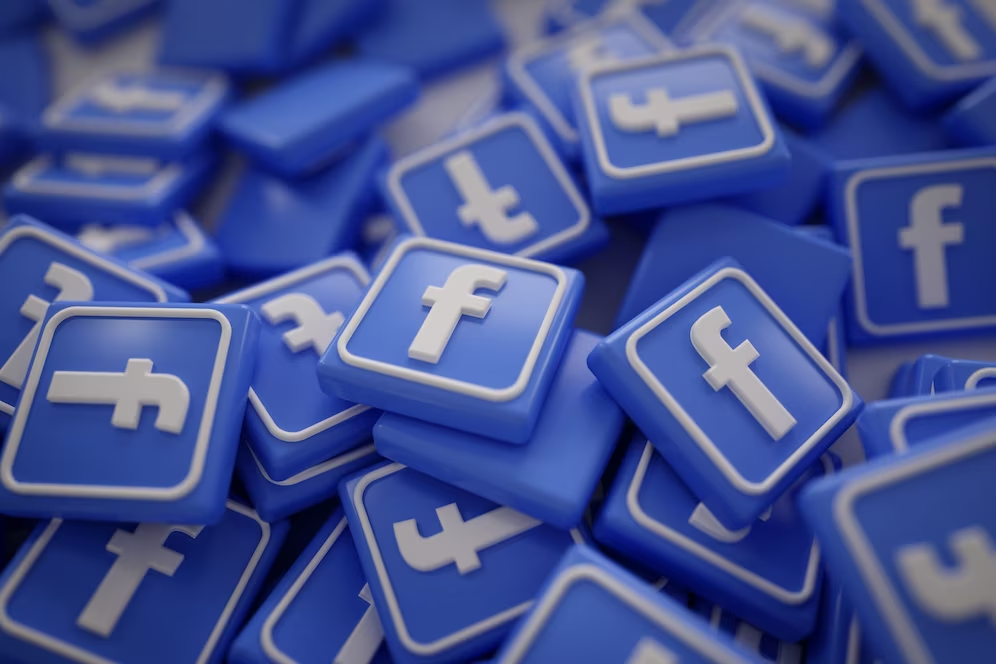 [Speaker Notes: Πηγή εικόνας: <a href="https://www.freepik.com/free-photo/pile-3d-facebook-logos_1191368.htm#query=facebook&position=0&from_view=search&track=sph">Εικόνα από natanaelginting</a> στο Freepik]
FACEBOOK
Το Facebook μπορεί να αποτελέσει ένα πολύτιμο εργαλείο για τις ΟΚτΠ, για να επικοινωνούν με το κοινό τους, να ευαισθητοποιούνται για κοινωνικά ζητήματα και να κινητοποιούν την υποστήριξη για τους σκοπούς τους. Ακολουθούν ορισμένες βασικές εκτιμήσεις και στρατηγικές για τις ΟΚτΠ κατά τη χρήση του Facebook:
Καθιέρωση ισχυρής παρουσίας:
Δημιουργήστε μια σελίδα στο Facebook ειδικά για τον οργανισμό σας για να παρουσιάσετε την αποστολή, τις δραστηριότητες και τον αντίκτυπό σας.
Προσαρμόστε τη Σελίδα σας με μια ελκυστική εικόνα προφίλ, μια φωτογραφία εξωφύλλου και μια συνοπτική και ελκυστική περιγραφή.
Χρησιμοποιήστε την ενότητα "Σχετικά" για να παρέχετε σχετικές πληροφορίες και να συμπεριλάβετε συνδέσμους προς τον ιστότοπό σας ή άλλες διαδικτυακές πλατφόρμες.
Στρατηγική περιεχομένου:
Αναπτύξτε μια στρατηγική περιεχομένου που ευθυγραμμίζεται με τους στόχους και το κοινό-στόχο του οργανισμού σας.
Συμμετοχή και αλληλεπίδραση:
Ανταποκριθείτε ενεργά στα σχόλια, τα μηνύματα και τα ερωτήματα του κοινού σας.
Ενθαρρύνετε τις συζητήσεις και δημιουργήστε μια αίσθηση κοινότητας, θέτοντας ερωτήσεις, αναζητώντας απόψεις και φιλοξενώντας δημοσκοπήσεις ή έρευνες.
Ομάδες Facebook:
Εξετάστε το ενδεχόμενο δημιουργίας ή συμμετοχής σε σχετικές ομάδες στο Facebook για να συνδεθείτε με ομοϊδεάτες, οργανώσεις και άτομα που μοιράζονται παρόμοια ενδιαφέροντα ή ανησυχίες.
Συμμετέχετε σε συζητήσεις, μοιραστείτε πόρους και συνεργαστείτε σε κοινές πρωτοβουλίες στο πλαίσιο αυτών των ομάδων.
FACEBOOK
Εξεύρεση πόρων και δωρεές:
Αξιοποιήστε τις λειτουργίες του Facebook για τη συγκέντρωση χρημάτων, όπως η δημιουργία εράνων ή η προσθήκη ενός κουμπιού "Δωρεά" στη Σελίδα σας, για να συγκεντρώσετε χρήματα για τον οργανισμό σας.
Μοιραστείτε συναρπαστικές ιστορίες, στοιχεία για τον αντίκτυπο και συγκεκριμένους στόχους για να ενθαρρύνετε τις δωρεές και να αναδείξετε τον αντίκτυπο των συνεισφορών.
Εκδηλώσεις στο Facebook:
Οργανώστε και προωθήστε εκδηλώσεις μέσω του Facebook Events για να προσεγγίσετε ένα ευρύτερο κοινό και να παρακολουθείτε τη συμμετοχή.
Αξιοποιήστε τις λειτουργίες εκδήλωσης για να μοιραστείτε λεπτομέρειες και ενημερώσεις της εκδήλωσης και να αλληλεπιδράσετε με τους συμμετέχοντες πριν, κατά τη διάρκεια και μετά την εκδήλωση.
Διαφήμιση στο Facebook:
Εξετάστε το ενδεχόμενο να χρησιμοποιήσετε στοχευμένες διαφημίσεις στο Facebook για να προσεγγίσετε συγκεκριμένες δημογραφικές ομάδες, να επεκτείνετε την εμβέλειά σας και να προωθήσετε τη δέσμευση ή την υποστήριξη του οργανισμού σας.
Καθορίστε το κοινό-στόχο σας, ορίστε σαφείς στόχους εκστρατείας και παρακολουθήστε την απόδοση των διαφημίσεών σας για να βελτιστοποιήσετε τα αποτελέσματα.
Παρακολούθηση και αξιολόγηση:
Παρακολουθείτε τακτικά τις επιδόσεις των προσπαθειών σας στο Facebook χρησιμοποιώντας το Facebook Insights και άλλα εργαλεία ανάλυσης.
Αξιολογήστε τη δέσμευση, την εμβέλεια και τον αντίκτυπο των αναρτήσεων και των εκστρατειών σας για να βελτιώσετε τη στρατηγική περιεχομένου σας και να μεγιστοποιήσετε την αποτελεσματικότητα.
YOUTUBE
Επισκόπηση 
Το YouTube είναι μια γνωστή πλατφόρμα όπου οι χρήστες μπορούν να ανεβάζουν και να παρακολουθούν βίντεο σε ένα ευρύ φάσμα κατηγοριών. Χρησιμεύει ως κόμβος για ποικίλο περιεχόμενο, όπως ψυχαγωγία, εκπαίδευση, μουσική και πολλά άλλα. 
Οι χρήστες έχουν την ελευθερία να μοιραστούν τα δικά τους βίντεο ή να εξερευνήσουν την εκτεταμένη συλλογή που διατίθεται δωρεάν. Το YouTube ενθαρρύνει την κοινωνική δέσμευση μέσω λειτουργιών όπως ο σχολιασμός, τα likes και η κοινή χρήση, ενισχύοντας μια ενεργή και διασυνδεδεμένη κοινότητα. 
Επιπλέον, η πλατφόρμα προσφέρει δυνατότητες ζωντανής ροής και παρέχει πολύτιμα εργαλεία για να βοηθήσει τους δημιουργούς περιεχομένου να βελτιώσουν τα βίντεό τους. Με την εκτεταμένη εμβέλεια και την εκτεταμένη βιβλιοθήκη περιεχομένου του, το YouTube έχει γίνει ένας εξέχων προορισμός για την ανταλλαγή και την προβολή βίντεο στο διαδίκτυο.
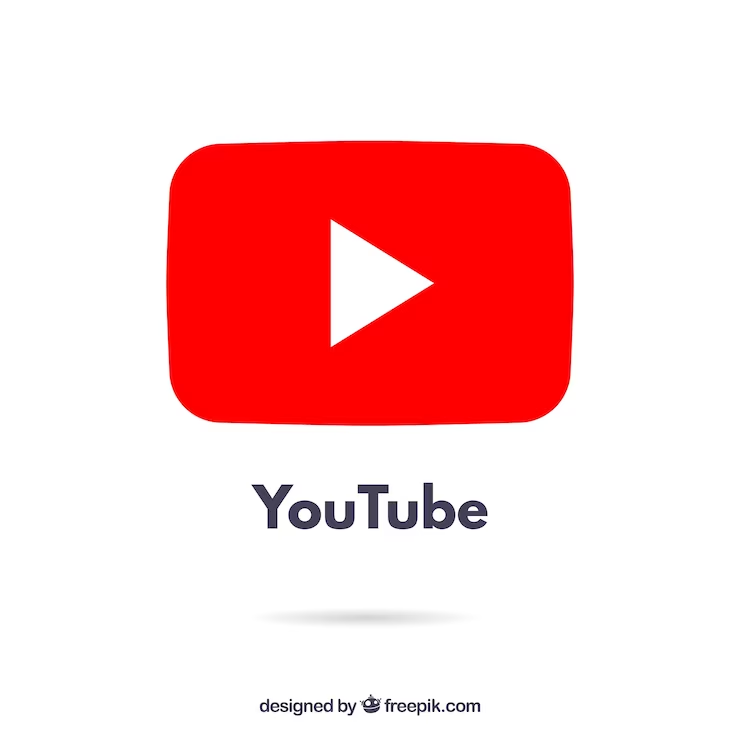 [Speaker Notes: Πηγή εικόνας: >Freepik</a>.]
YOUTUBE
Πράγματα που μπορείτε να κάνετε στο YouTube:
Αρχίστε να δημιουργείτε τα δικά σας βίντεο: Ξεκινήστε με το storyboarding των ιδεών σας και δημιουργήστε μια συναρπαστική αφήγηση. Τα storyboards είναι οπτικές αναπαραστάσεις της ιστορίας σας, χρησιμοποιώντας στιγμιότυπα οθόνης ή εικονογραφήσεις. Βοηθούν στην ανάπτυξη των βίντεο σας. Πριν από τη μαγνητοσκόπηση, δημιουργήστε ένα storyboard και ένα σενάριο. Διαχωρίστε την ιστορία σας σε διαφορετικές σκηνές για να οργανώσετε αποτελεσματικά το περιεχόμενό σας.
Δημιουργήστε ένα κανάλι στο YouTube για τον οργανισμό σας: Δημιουργήστε ένα ειδικό κανάλι όπου μπορείτε να ανεβάζετε και να παρουσιάζετε τα βίντεό σας. Αυτό θα σας επιτρέψει να συγκεντρώσετε το περιεχόμενό σας και να το καταστήσετε εύκολα προσβάσιμο. Στη συνέχεια, μπορείτε να μοιραστείτε αυτά τα βίντεο στις πλατφόρμες των μέσων κοινωνικής δικτύωσης που διαθέτετε για να προσεγγίσετε ένα ευρύτερο κοινό.
Συμμετέχετε σε άλλα βίντεο στο YouTube: Κάντε like, σχολιάστε και μοιραστείτε βίντεο που είναι σχετικά με τον οργανισμό σας. Αυτό μπορεί να σας βοηθήσει να δημιουργήσετε συνδέσεις και να εμπλακείτε με την κοινότητα του YouTube. Είναι ένας πολύ καλός τρόπος για να δείξετε υποστήριξη και να συνεργαστείτε με άλλους δημιουργούς.
Αξιοποιήστε τη ζωντανή ροή: Σας επιτρέπει να μοιράζεστε εμπειρίες σε πραγματικό χρόνο και να επικοινωνείτε με το κοινό σας. Μπορείτε να το χρησιμοποιήσετε για να δώσετε αυθόρμητες απαντήσεις σε γεγονότα, ειδήσεις ή ακόμη και για να κάνετε unboxings. Παρόλο που η ζωντανή ροή μπορεί να έχει μια καμπύλη εκμάθησης, μπορεί να γίνει ο ευκολότερος τρόπος για τη δημιουργία περιεχομένου βίντεο μόλις κατακτήσετε τη μορφή.
YOUTUBE
Συμβουλές για βίντεο στο Youtube:
Ξεκινήστε κάθε βίντεο με έναν ενδιαφέρον τρόπο: Τραβήξτε την προσοχή των θεατών σας από την αρχή για να τους κρατήσετε απασχολημένους καθ' όλη τη διάρκεια του βίντεο.
Ανάπτυξη μιας βιώσιμης ροής εργασίας παραγωγής βίντεο: Καθιέρωση μιας συστηματικής διαδικασίας για τον σχεδιασμό, τη λήψη, την επεξεργασία και τη μεταφόρτωση των βίντεό σας. Αυτό εξασφαλίζει σταθερή ποιότητα και έγκαιρη παράδοση.
Δημιουργήστε μια συνεπή εμφάνιση και αίσθηση: Χρησιμοποιώντας σταθερό branding, γραφικά και τεχνικές μοντάζ, αναπτύξτε ένα αναγνωρίσιμο οπτικό στυλ για τα βίντεό σας. Αυτό βοηθά στη δημιουργία μιας συνεκτικής ταυτότητας για το κανάλι σας.
Συνεργαστείτε με άλλους YouTubers: Αναζητήστε κανάλια με παρόμοιο κοινό αλλά διαφορετικό περιεχόμενο και διερευνήστε ευκαιρίες συνεργασίας. Αυτό μπορεί να σας βοηθήσει να προσεγγίσετε νέα κοινά και να επεκτείνετε την εμβέλειά σας.
Αναπτύξτε βίντεο ως σειρά: Εξετάστε το ενδεχόμενο να δημιουργήσετε μια σειρά βίντεο που περιστρέφονται γύρω από ένα συγκεκριμένο θέμα. Αυτό ενθαρρύνει τους θεατές να παρακολουθήσουν πολλαπλά βίντεο, αυξάνοντας τη δέσμευση και την αφοσίωση των συνδρομητών.
YOUTUBE
Για τη μέτρηση, τη δημιουργία περιεχομένου, τον προγραμματισμό και την παρακολούθηση στο YouTube, μπορείτε να χρησιμοποιήσετε τα ακόλουθα εργαλεία:
YouTube Live: Το YouTube Live είναι ένα ισχυρό εργαλείο για ζωντανή μετάδοση εκδηλώσεων, παραστάσεων ή διαδραστικών συνεδριών. Μπορείτε να αλληλεπιδράσετε με το κοινό σας σε πραγματικό χρόνο και να δημιουργήσετε μια αίσθηση κοινότητας. Για να μάθετε περισσότερα σχετικά με τη χρήση του YouTube Live, μπορείτε να αποκτήσετε πρόσβαση σε ένα δωρεάν μάθημα που παρέχεται από το YouTube σχετικά με τη ζωντανή ροή μέσω αυτού του συνδέσμου: https://creatoracademy.youtube.com/page/course/livestream

YouTube Analytics: Τα YouTube Analytics παρέχουν πολύτιμες πληροφορίες σχετικά με τις επιδόσεις του καναλιού σας και τη δέσμευση του κοινού. Σας επιτρέπει να παρακολουθείτε μετρήσεις όπως οι προβολές, ο χρόνος παρακολούθησης, τα δημογραφικά στοιχεία του κοινού και πολλά άλλα. Για να καταλάβετε πώς να χρησιμοποιείτε αποτελεσματικά τα YouTube Analytics, μπορείτε να ανατρέξετε σε αυτόν τον σύνδεσμο για περισσότερες πληροφορίες: https://support.google.com/youtube/answer/1714323?hl=en

Αυτά τα εργαλεία θα σας βοηθήσουν να κατανοήσετε βαθύτερα τις επιδόσεις του καναλιού σας, τη συμπεριφορά του κοινού και θα σας επιτρέψουν να λάβετε αποφάσεις βάσει δεδομένων, για να βελτιώσετε τη στρατηγική περιεχομένου σας.
INSTAGRAM
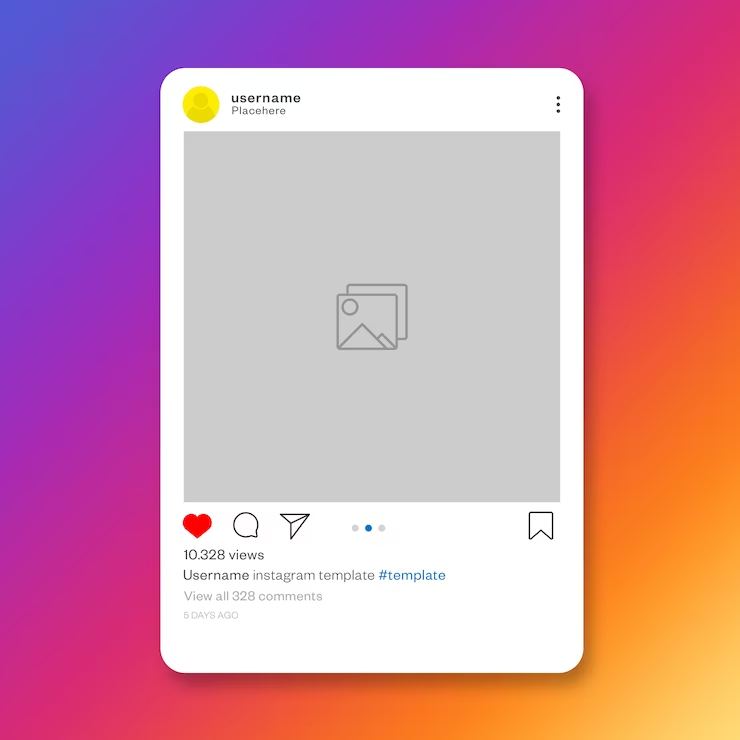 Επισκόπηση 
Το Instagram, διαθέσιμο στη διεύθυνση www.instagram.com, είναι μια δημοφιλής εφαρμογή για κινητά που χρησιμοποιείται για την ανταλλαγή φωτογραφιών και βίντεο. Οι χρήστες συνήθως ανεβάζουν στους λογαριασμούς τους στο Instagram, όπου οι άλλοι μπορούν να τους κάνουν like και να τα σχολιάζουν. 
Η εφαρμογή μπορεί να συνδεθεί με άλλες πλατφόρμες κοινωνικής δικτύωσης, επιτρέποντας την ταυτόχρονη ανάρτηση σε πολλαπλά δίκτυα.
[Speaker Notes: Πηγή εικόνας: <a href="https://www.freepik.com/free-psd/social-media-instagram-post-template_6353554.htm#query=instagram&position=1&from_view=search&track=sph">Εικόνα από antonioli</a> στο Freepik]
INSTAGRAM
Χαρακτηριστικά 
Instagram Live: Οι χρήστες μπορούν να μεταδίδουν ζωντανά περιεχόμενο βίντεο σε πραγματικό χρόνο χρησιμοποιώντας το Instagram Live. Επιτρέπει την άμεση αλληλεπίδραση με τους ακόλουθους.
Instagram Stories: Αυτή η λειτουργία επιτρέπει στους χρήστες να δημοσιεύουν πολλαπλές φωτογραφίες ή βίντεο που εμφανίζονται ως slideshow. Οι ιστορίες εξαφανίζονται μετά από 24 ώρες, γεγονός που τις καθιστά ιδανικές για την ανταλλαγή προσωρινού περιεχομένου. Μπορούν να ανακαλυφθούν από χρήστες που δεν σας ακολουθούν, επεκτείνοντας την εμβέλειά σας. Οι ιστορίες χρησιμοποιούνται συνήθως για την αφήγηση ιστοριών, την προώθηση εμπορικών σημάτων και εκδηλώσεων.
Hashtags σε ιστορίες: Οι χρήστες έχουν τη δυνατότητα να προσθέτουν hashtags στις ιστορίες τους στο Instagram, αυξάνοντας την ορατότητα του περιεχομένου τους. Τα hashtags βοηθούν στην κατηγοριοποίηση και δίνουν τη δυνατότητα ανακάλυψης των ιστοριών σας από ένα ευρύτερο κοινό.
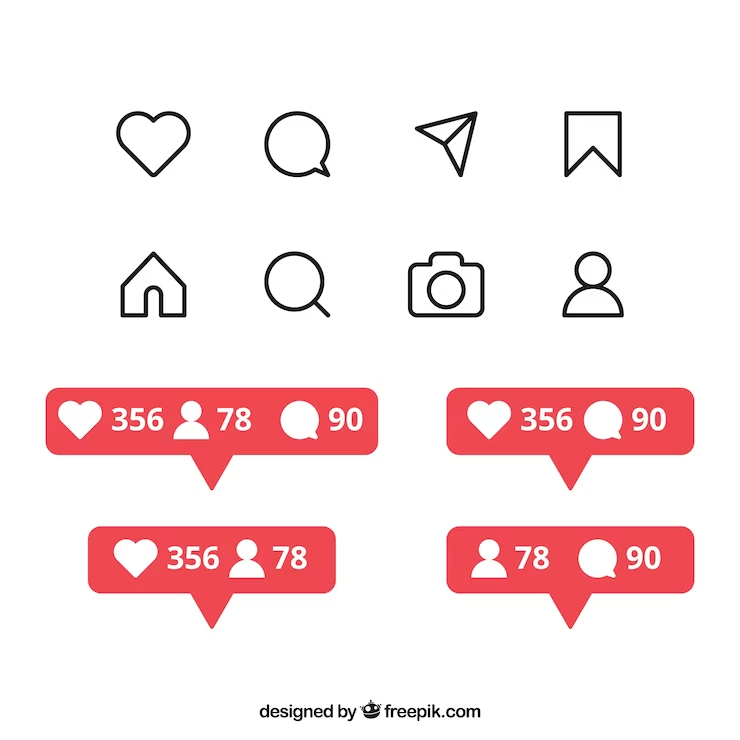 [Speaker Notes: Πηγή εικόνας:
https://www.freepik.com/vectors/social-share]
INSTAGRAM
Συμβουλές 
Προώθηση εκδηλώσεων με Instagram Stories: Ενισχύστε την προώθηση εκδηλώσεων με τη χρήση Instagram Stories, συμπεριλαμβάνοντας εικόνες προεπισκόπησης και μοιραζόμενοι περιεχόμενο που βρίσκεται πίσω από τις σκηνές, όπως φωτογραφίες του χώρου, συναντήσεις και οργάνωση. Ενθαρρύνετε τους συμμετέχοντες στην εκδήλωση να χρησιμοποιήσουν τα Instagram Stories για να αυξήσουν την εμβέλεια και τη δέσμευση.
Χρονισμός και Hashtags για αυξημένη δέσμευση: Εξετάστε τον χρόνο των δημοσιεύσεών σας για να μεγιστοποιήσετε την ορατότητα και τη δέσμευση. Ενσωματώστε δημοφιλή hashtags, αλλά περιορίστε τη χρήση τους σε 1-3 σχετικά hashtags ανά φωτογραφία. Αυτό συμβάλλει στην αύξηση της δυνατότητας ανακάλυψης του περιεχομένου σας.
Αυθεντικότητα και δέσμευση: Διοργανώστε διαγωνισμούς και μοιραστείτε ειλικρινείς λήψεις που προσφέρουν μια εσωτερική ματιά στις εσωτερικές λειτουργίες του οργανισμού σας. Αυτό κάνει το feed σας στο Instagram πιο ελκυστικό και αυθεντικό, προσελκύοντας το κοινό σας.
Ζωντανή μετάδοση βίντεο: Αξιοποιήστε τη λειτουργία ζωντανής μετάδοσης βίντεο του Instagram για να μοιραστείτε περιεχόμενο σε πραγματικό χρόνο με το κοινό σας. Αυτά τα ζωντανά βίντεο μπορούν να αποθηκευτούν ως αναρτήσεις για μεταγενέστερη προβολή και είναι διαθέσιμα για 24 ώρες, παρόμοια με τα Instagram Stories.
Άλλα εργαλεία για την παρακολούθηση, τον προγραμματισμό και την κοινοποίηση περιεχομένου στα μέσα κοινωνικής δικτύωσης
Ακολουθούν ορισμένα πρόσθετα εργαλεία για την παρακολούθηση, τον προγραμματισμό και την κοινοποίηση περιεχομένου στα μέσα κοινωνικής δικτύωσης:
Hootsuite: Ένα εργαλείο διαχείρισης κοινωνικών μέσων που βοηθά στον συντονισμό των αναρτήσεων και της παρουσίας σας σε διάφορες πλατφόρμες. Επιτρέπει τον προγραμματισμό αναρτήσεων, τη συγκέντρωση αναλυτικών στοιχείων από πολλαπλούς λογαριασμούς και πολλά άλλα. Επισκεφθείτε το https://signup.hootsuite.com/ για περισσότερες πληροφορίες.
Mentionmapp: Ένα αναλυτικό εργαλείο ειδικά σχεδιασμένο για το Twitter. Επιτρέπει την παρακολούθηση των αναφορών των μέσων ενημέρωσης, των συνομιλιών, την οπτικοποίηση των αναλυτικών στοιχείων, την αναδημοσίευση και το like των αναρτήσεων. Μπορείτε να το εξερευνήσετε στη διεύθυνση https://mentionmapp.com/.
Socialbakers: Προσφέρει δωρεάν εργαλεία για την απόκτηση στατιστικών στοιχείων στο Facebook, το Instagram και το YouTube. Μπορεί να βοηθήσει στην ανακάλυψη επιρροών και σημαντικών θεμάτων. Δείτε τις προσφορές τους στη διεύθυνση https://www.socialbakers.com.
Buffer: Ένα ολοκληρωμένο εργαλείο που επιτρέπει τον προγραμματισμό αναρτήσεων, την ανάλυση των επιδόσεων και τη διαχείριση πολλαπλών λογαριασμών από μία πλατφόρμα. Μάθετε περισσότερα στο https://buffer.com/ .
Ομαδική δραστηριότητα (Φύλλο εργασίας)
ΟΙΚΟΔΟΜΗΣΗ ΣΤΡΑΤΗΓΙΚΗΣ ΜΕΣΩΝ ΚΟΙΝΩΝΙΚΗΣ ΔΙΚΤΥΩΣΗΣ ΓΙΑ ΤΟΝ ΟΡΓΑΝΙΣΜΟ ΣΑΣ
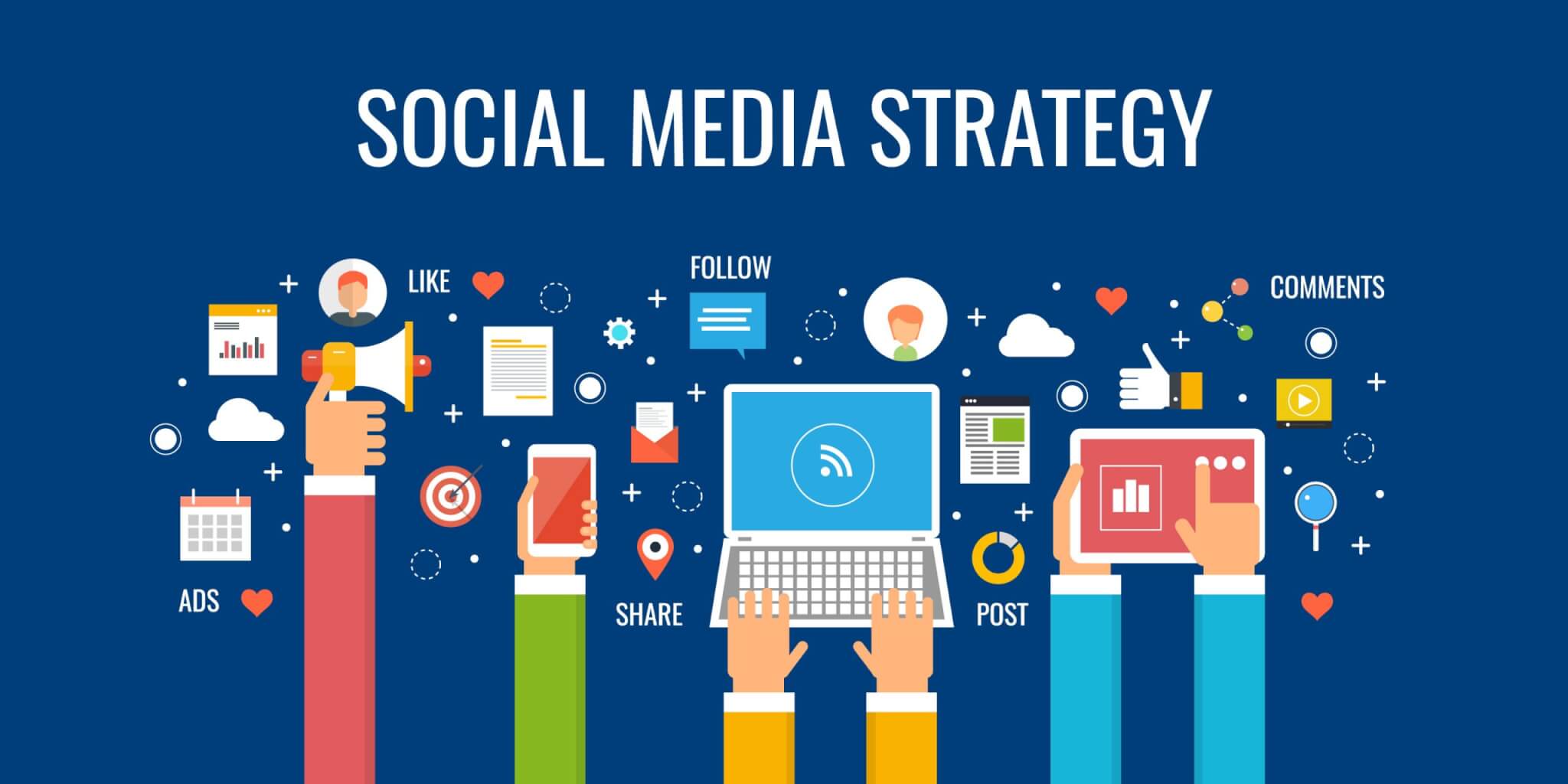 [Speaker Notes: Πηγή εικόνας:
https://1stplace.dk/kompetencer/digitalisering/social-media-marketing/]